9
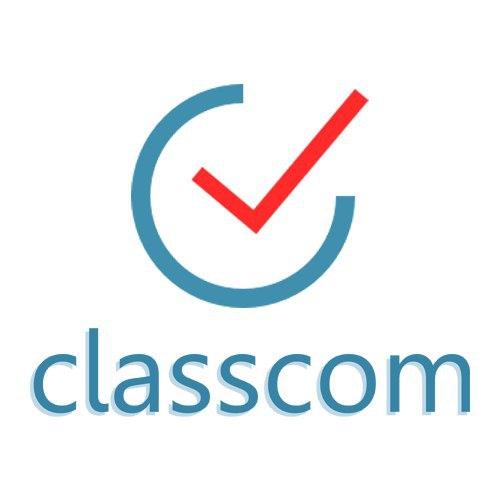 Русский язык
класс
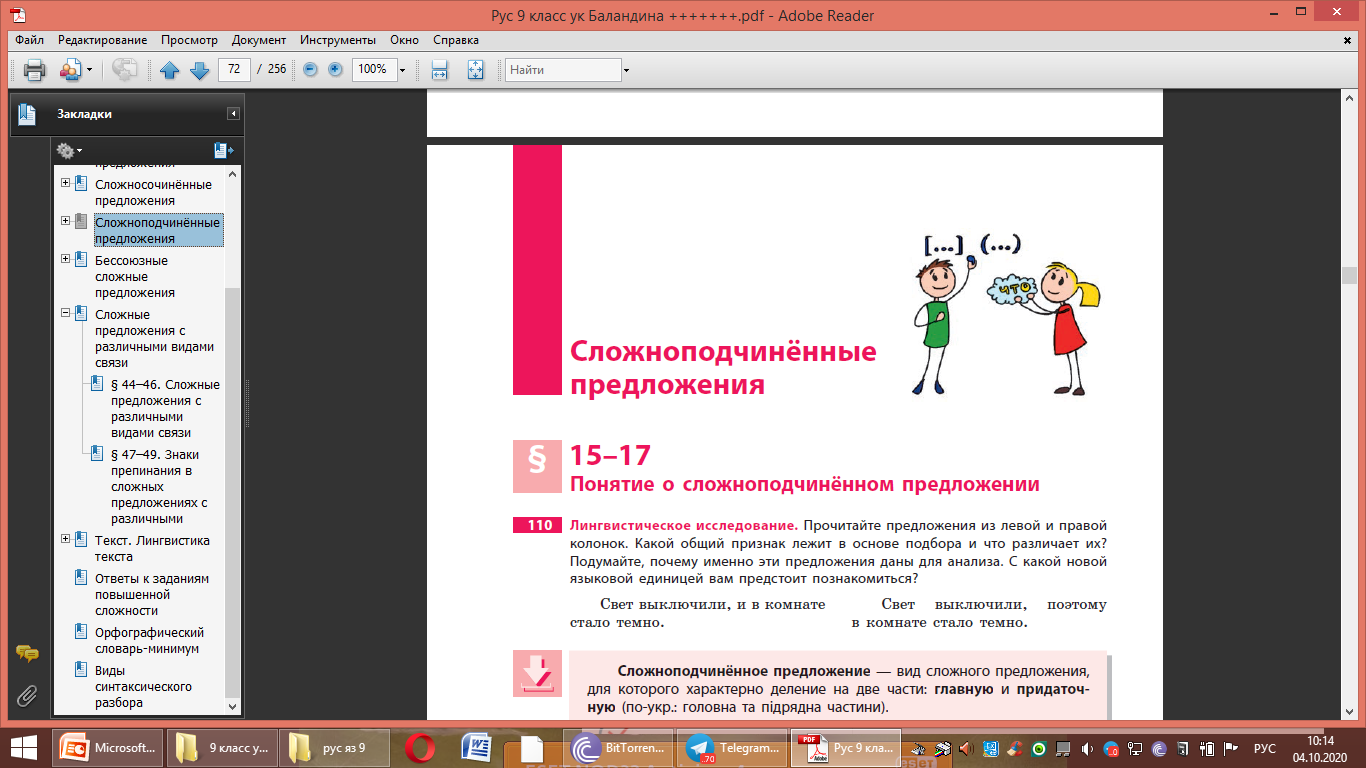 Как охарактеризовать предмет или указать на какой-либо его признак (3)
Мусурманова 
Юлия Юрьевна
который
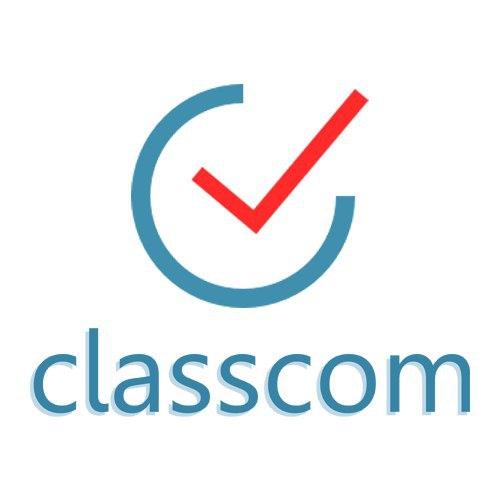 Сегодня на уроке
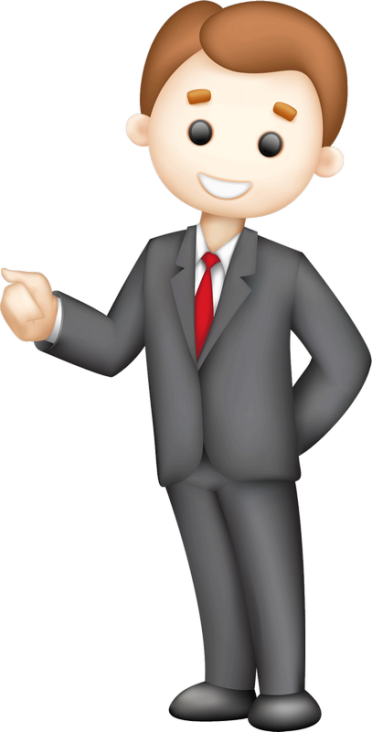 Искусство — это время и пространство, в котором живет красота человеческого духа.   В.Сухомлинский
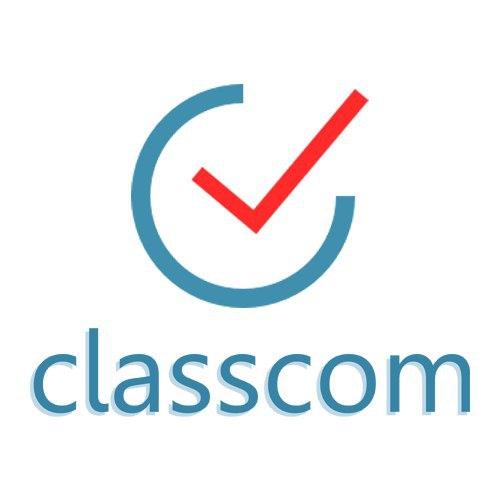 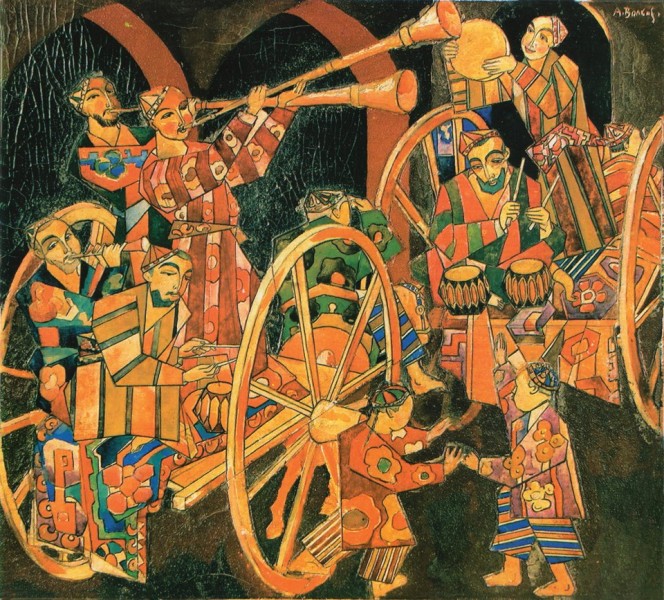 Упражнение 53
Замените выделенные слова другими, данными в скобках. Согласуйте союзное слово который с существительным. В каких случаях нужно изменить глагол?
1. Художник, который рисует натюрморт. (художница, художники)
2. Картина, которая висит в музее. 
   (портрет, полотно, миниатюры)
3. Пейзаж, который всем нравится. 
   (скульптура, произведение) 
4. Песня, которая звучала по телевидению. (концерт, симфония)
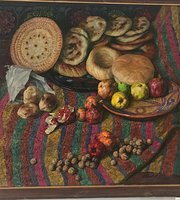 Александр Волков. 
Узбекский праздник
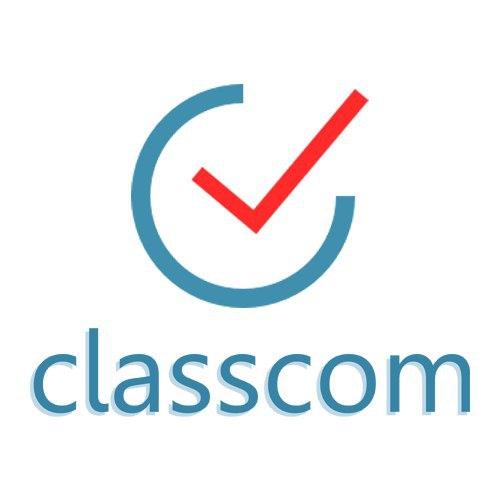 Упражнение 53
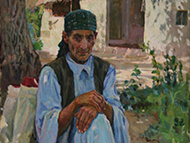 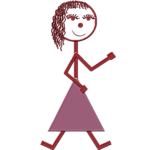 1. Художница, которая рисует натюрморт. Художники, которые рисуют натюрморт.
2. Портреты, которые висят в музее. Полотно, которое висит в музее. Миниатюры, которые висят в музее.
3. Скульптура, которая всем нравится.  Произведение, которое всем нравится. 
4. Концерт, который звучал по телевидению. Симфония, которая звучала по телевидению.
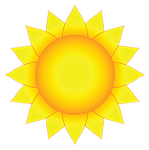 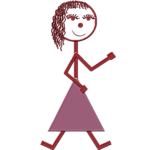 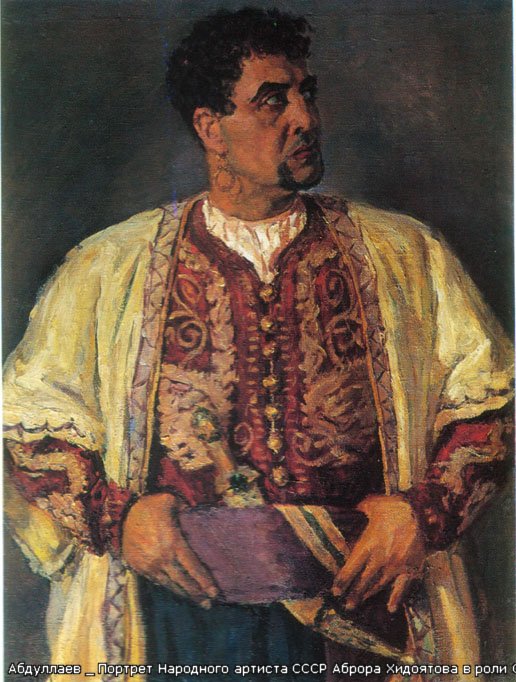 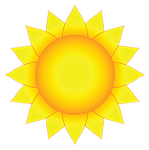 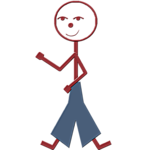 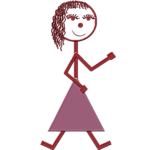 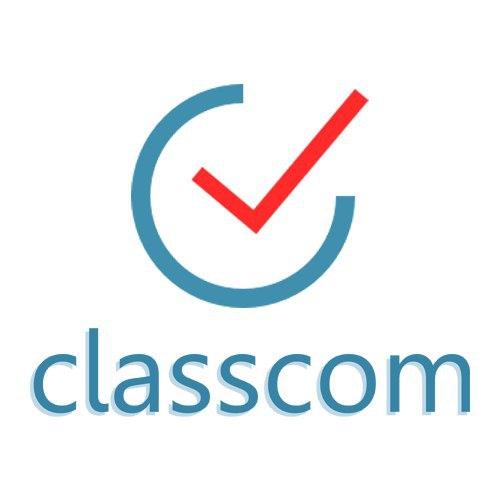 Упражнение 54
Из двух предложений составьте сложное. Вместо указательного местоимения поставьте слово который    в той же форме. 
  Я увидел мальчика. Этот мальчик здесь живет.  
   - Я увидел мальчика, который здесь живет.

1. Мы вспомнили друга. Этого друга уже нет. 
2. Анвар встретил соседа. Этому соседу он давал книгу. 
3. Брат знает учителя. Этого учителя я поздравил. 
4. Отец купил портфель. С этим портфелем Махмуд пойдет в школу. 
5. Профессор показал макет. Об этом макете он говорил.
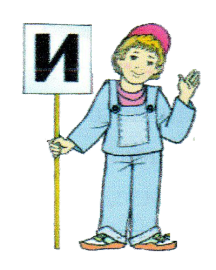 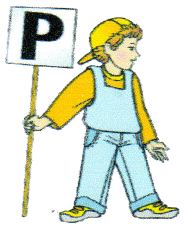 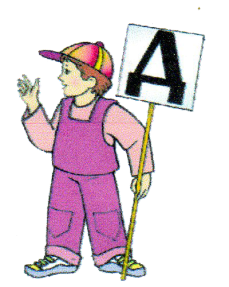 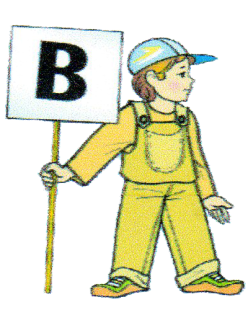 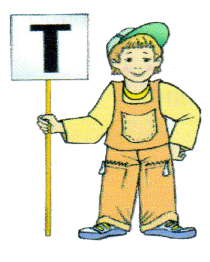 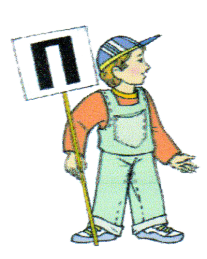 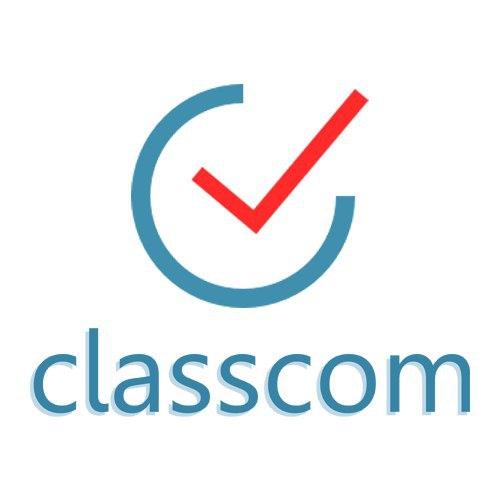 Упражнение 54
1. Мы вспомнили друга, которого уже нет.
2. Анвар встретил соседа, которому он давал книгу.
3. Брат знает учителя, которого я поздравил.
4. Отец купил портфель, с которым Махмуд пойдет в школу.
5. Профессор показал макет, о котором он говорил.
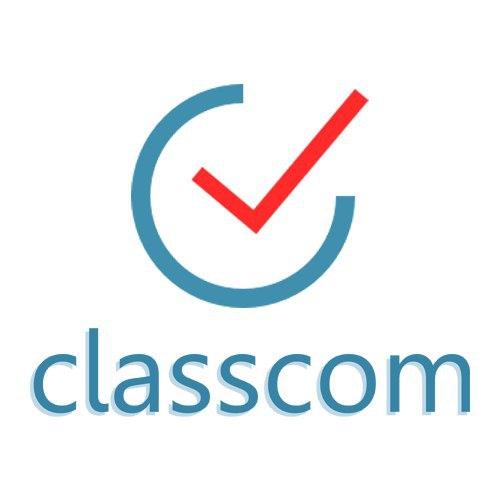 От чего зависит, какое окончание будет у слова который?
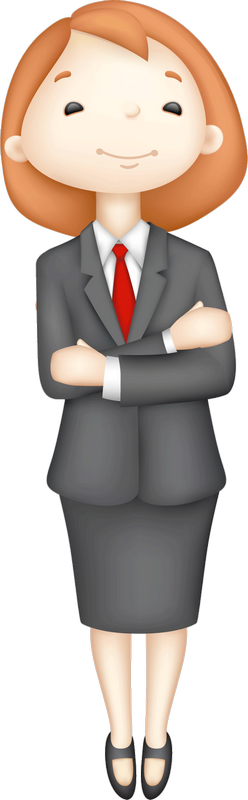 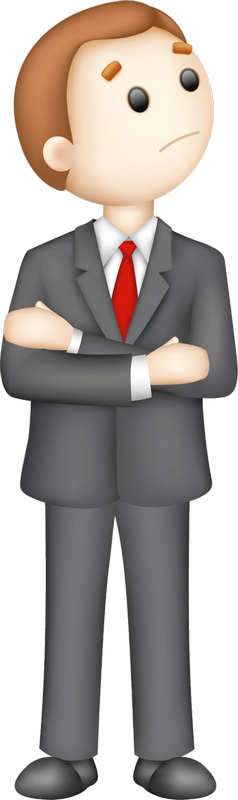 Окончание зависит от слова, которое оно заменяет. В каком роде и падеже заменяемое слово, в таком роде и падеже союзное слово который.
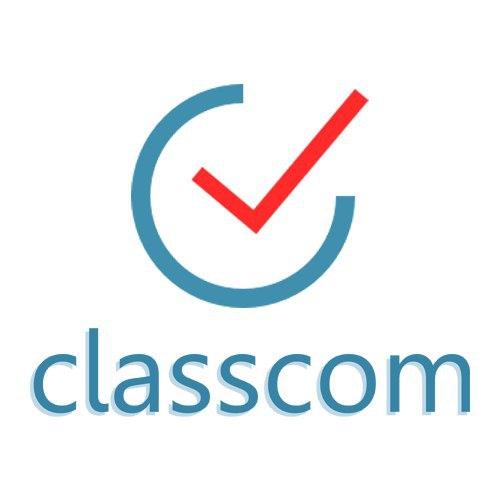 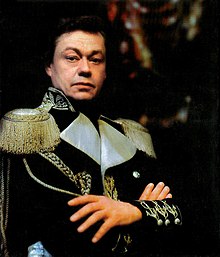 Задание 1
Расскажите о произведении искусства, последовательно присоединяя к части А часть Б. Правильно поставьте запятые.
А) Композитор написал рок-оперу.
Б) Эта рок-опера понравилась всем слушателям. 
В этой рок-опере звучат народные мелодии. 
Над этой рок-оперой он трудился много лет.
 Об этой рок-опере  узнали зарубежные продюсеры.
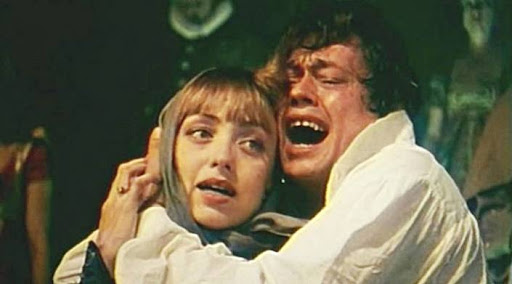 А.Рыбников. «Юнона и Авось»
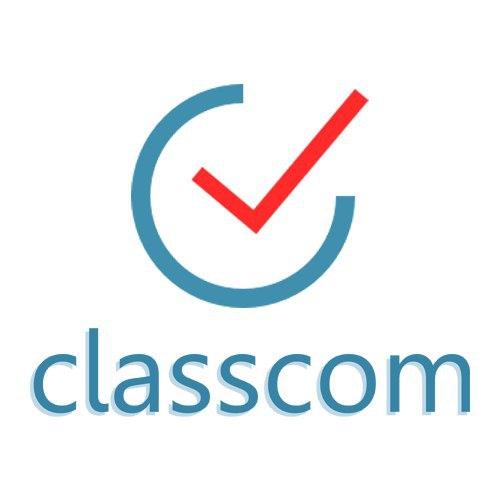 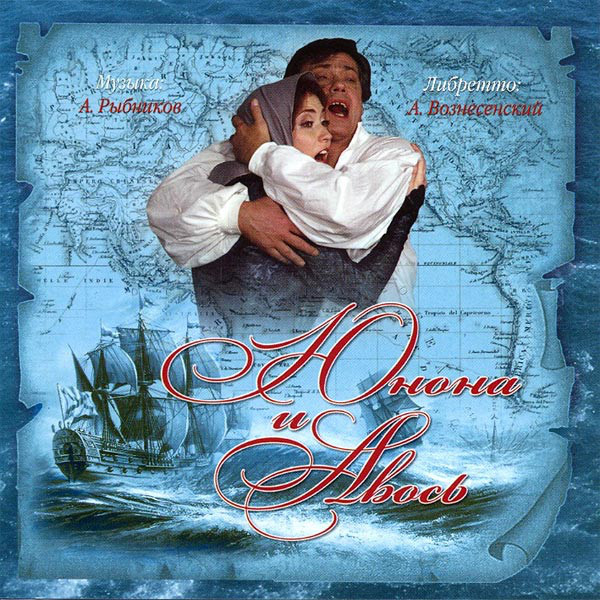 Проверим!
Композитор написал рок-оперу, которая понравилась всем слушателям. 
Композитор написал рок-оперу, в которой звучат народные мелодии. 
Композитор написал рок-оперу, над которой он трудился много лет.
Композитор написал рок-оперу, о которой узнали зарубежные продюсеры.
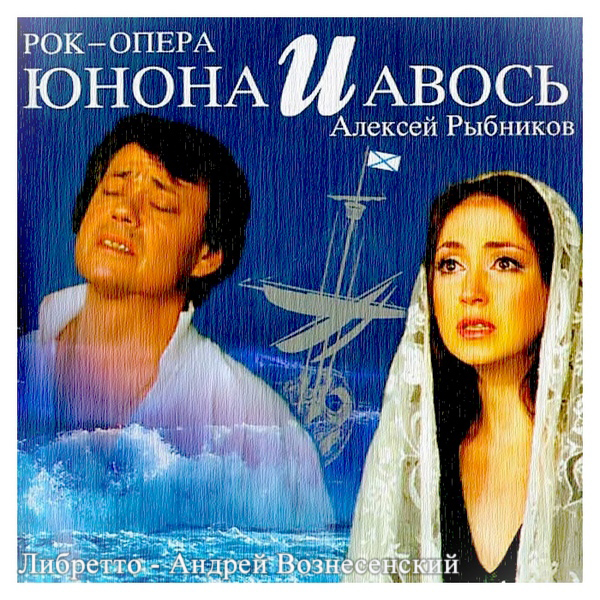 А.Рыбников. «Юнона и Авось»
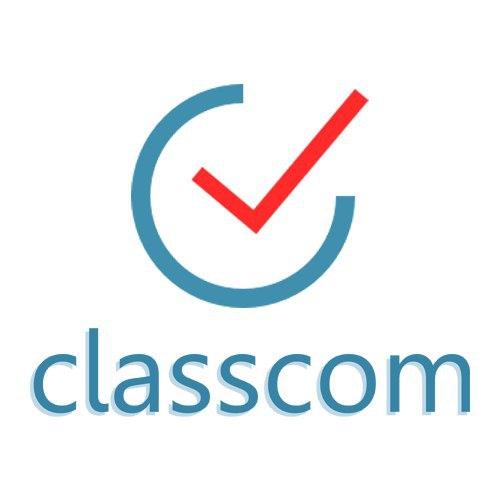 Задание 2
Расскажите о произведении искусства, последовательно присоединяя к части А часть Б. Правильно поставьте запятые.
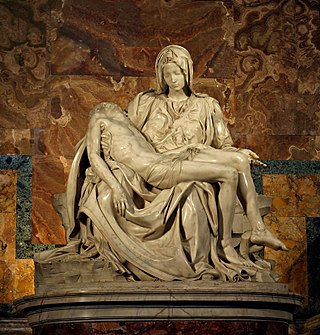 А) Микеланджело долго работал над скульптурой.
Б) Эта скульптура стоит теперь в Ватикане. 
В этой скульптуре он показал всю силу страдания матери. 
Об этой скульптуре знает весь мир. 
Эту скульптуру заказал кардинал.
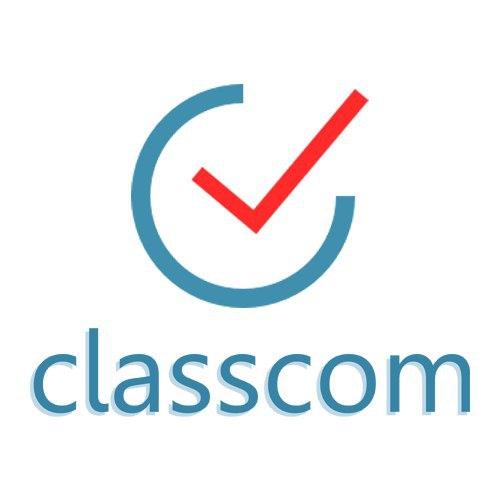 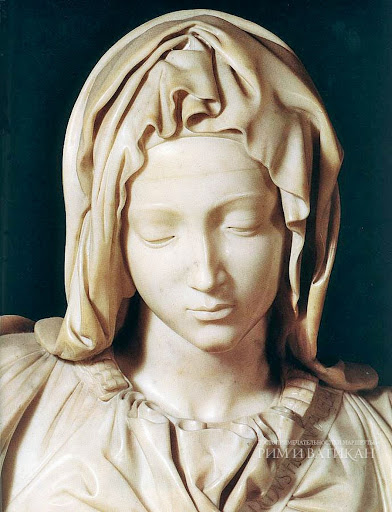 Проверим!
Микеланджело долго работал над скульптурой, которая стоит теперь в Ватикане. 
Микеланджело долго работал над скульптурой, в которой он показал всю силу страдания матери. 
Микеланджело долго работал над скульптурой, о которой знает весь мир. 
Микеланджело долго работал над скульптурой, которую заказал кардинал.
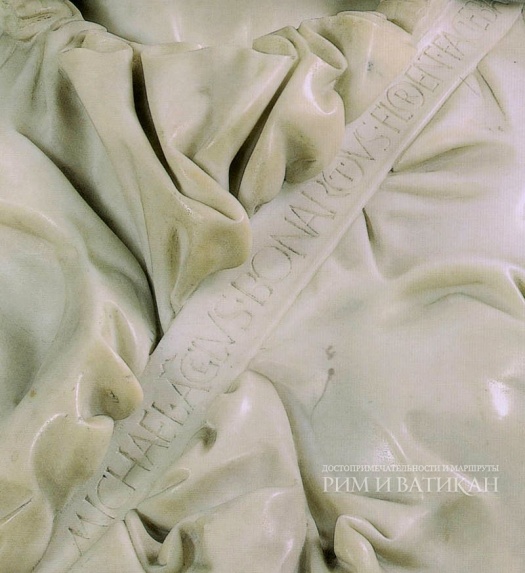 Пьета
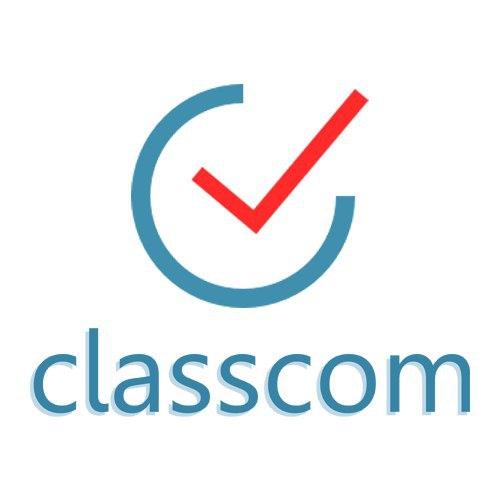 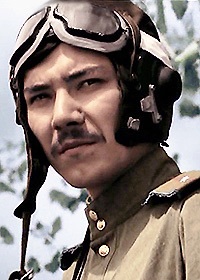 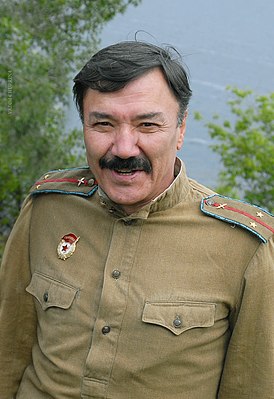 Упражнение 56
Закончите сложные предложения
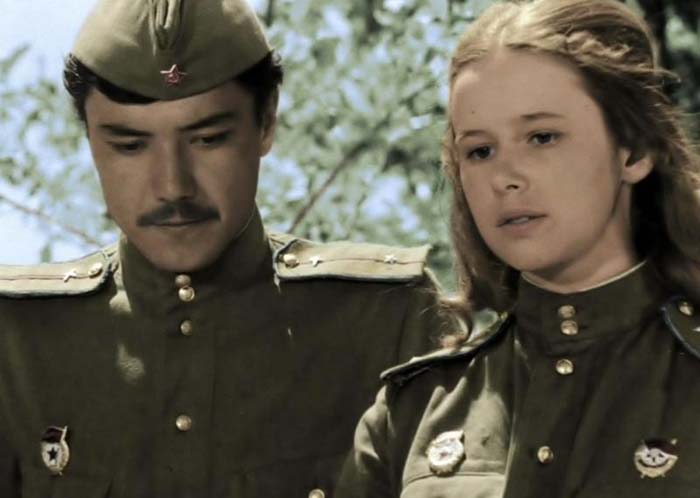 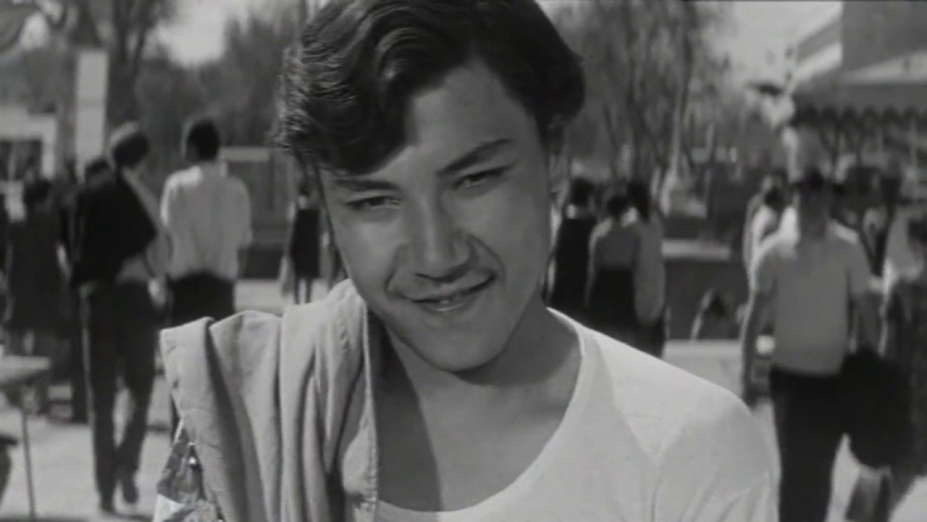 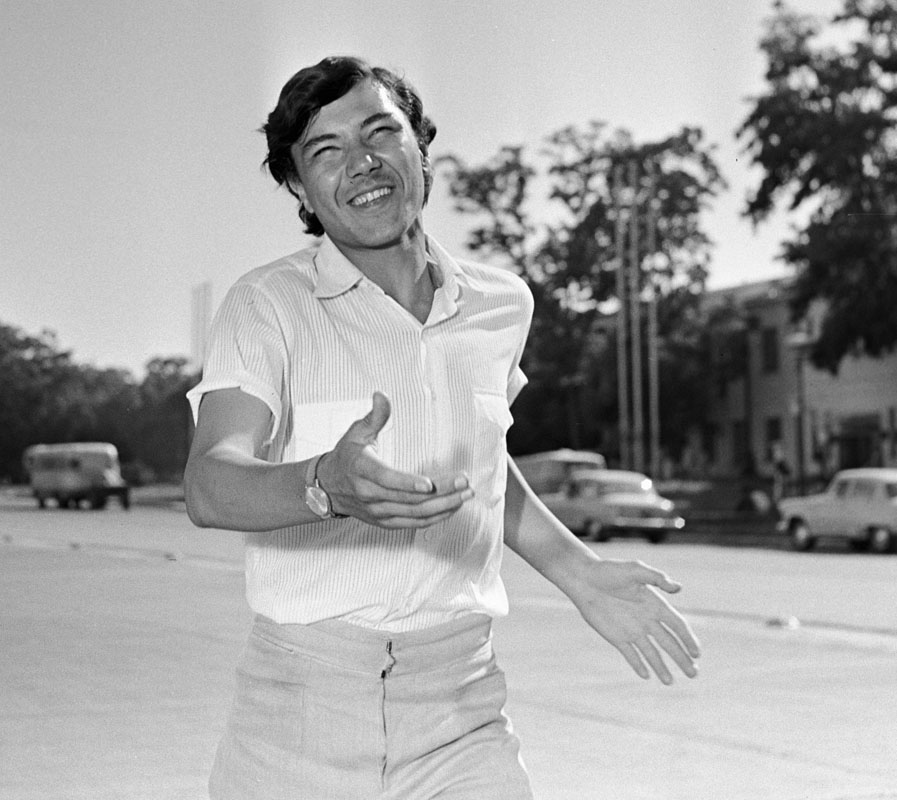 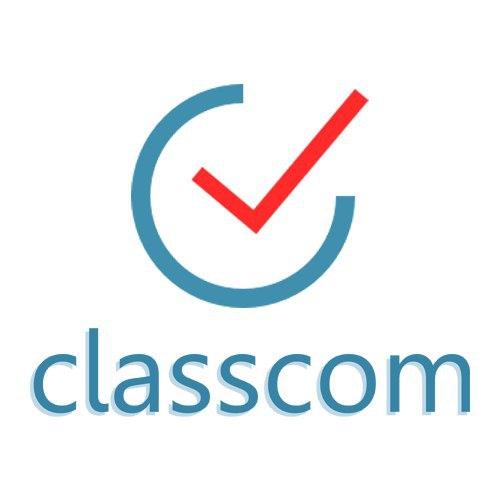 Проверим!
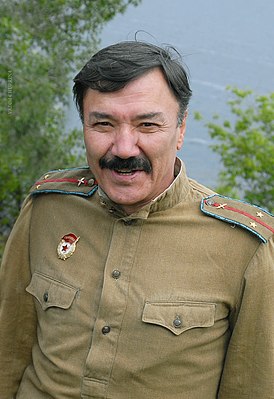 Девочки увидели артиста, который снимался в фильме «Влюблённые».
Девочки увидели артиста, с которым мечтали познакомиться.
Девочки увидели артиста, о котором рассказывала подруга.
Девочки увидели артиста, которого любят все зрители
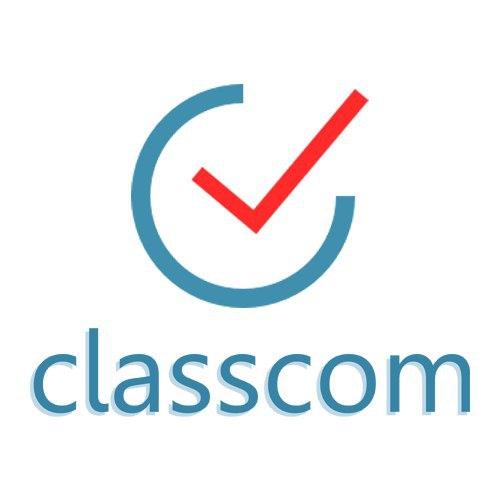 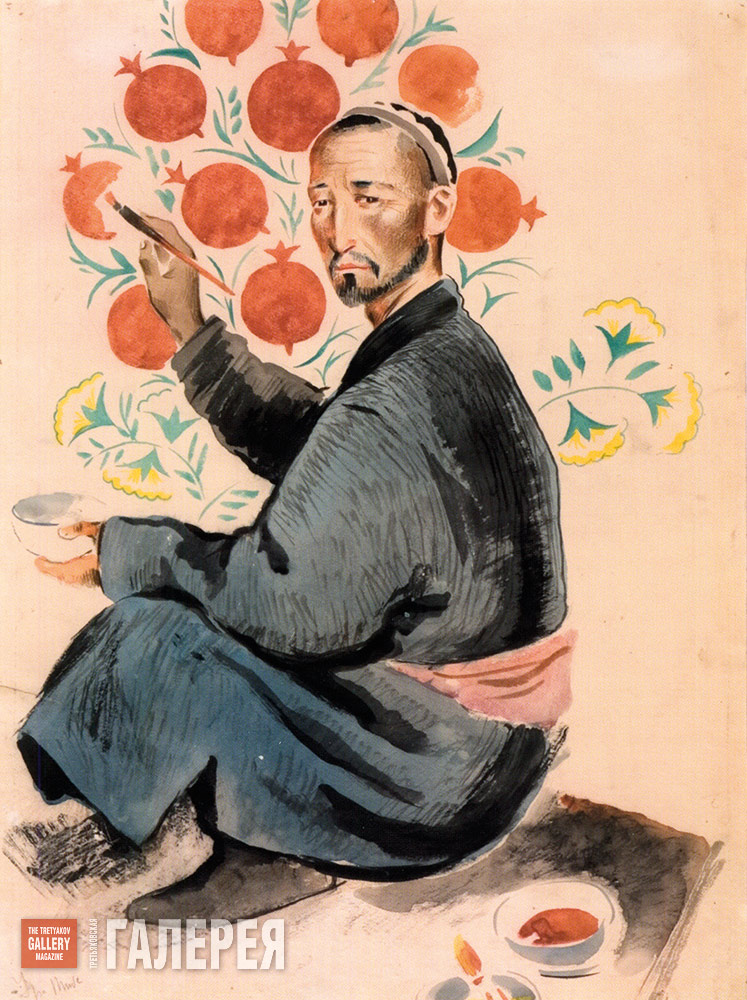 Упражнение 55
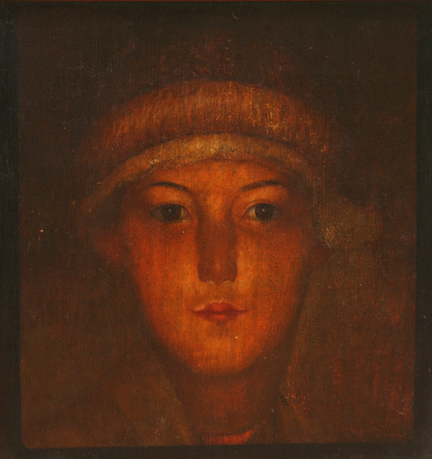 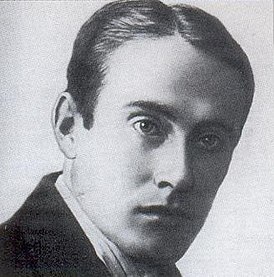 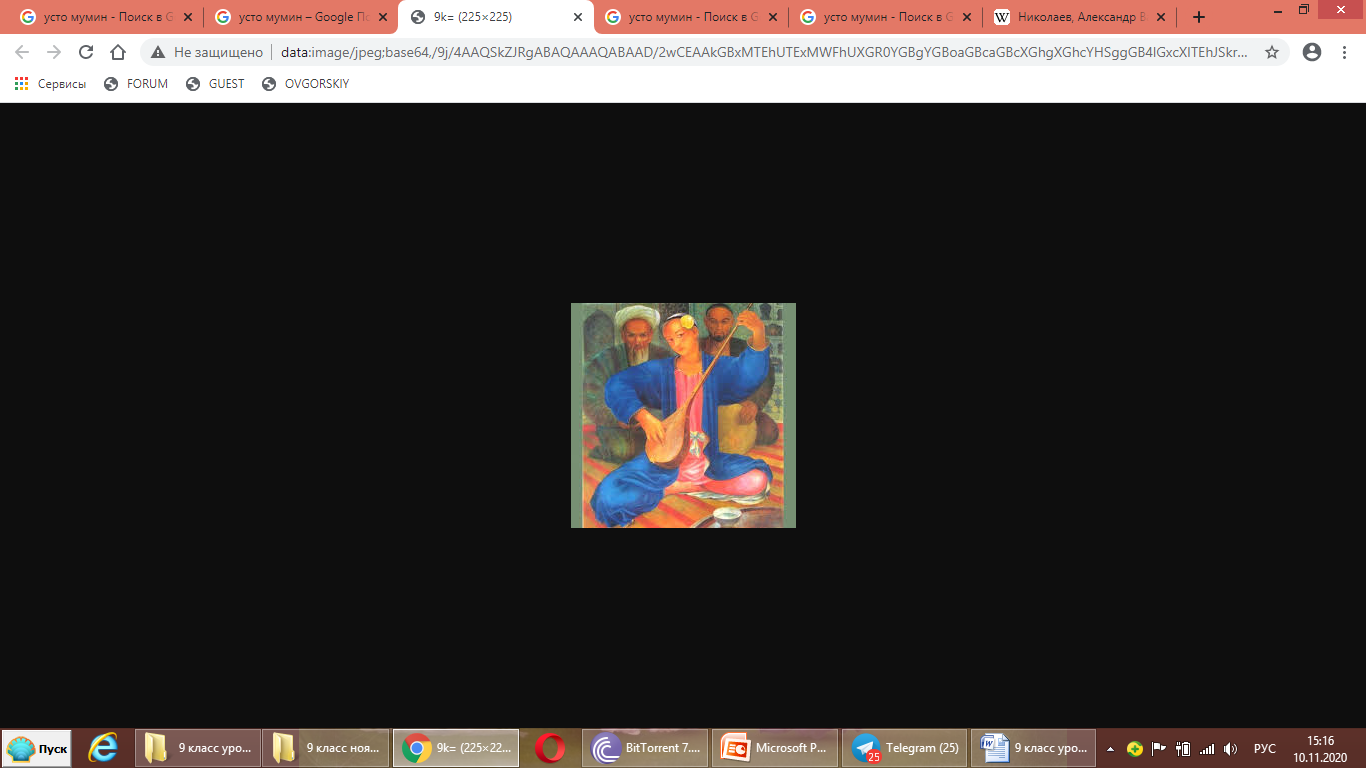 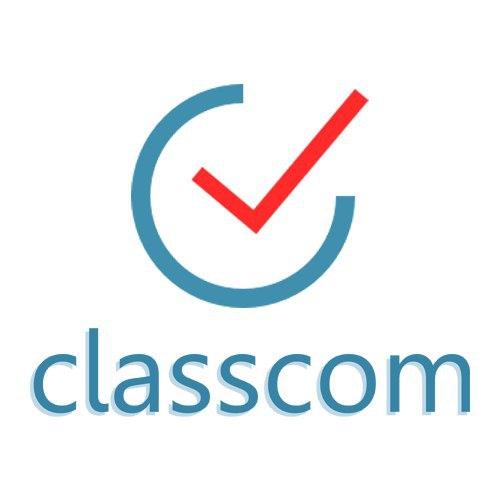 Проверим!
На выставке была картина художника, который стал знаменитым на весь мир. 
На выставке была картина художника, с которым дружили многие писатели.
На выставке была картина художника, о котором мы много слышали.
На выставке была картина художника, которого называли «Усто Мумин».
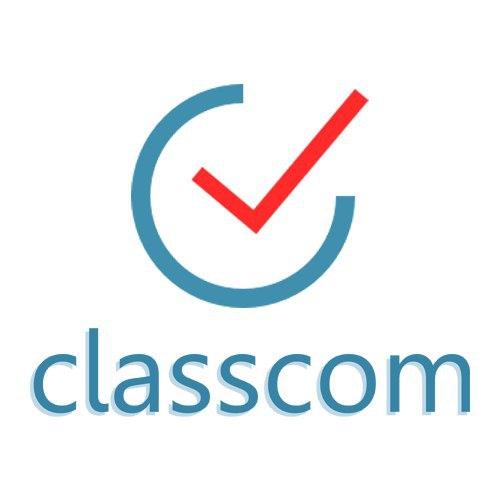 Сегодня на уроке
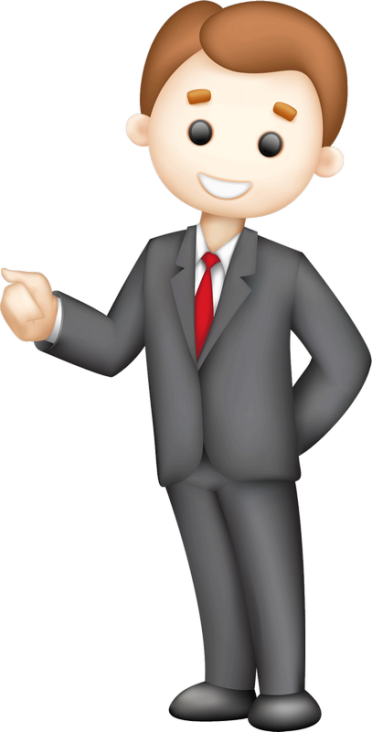 Задание для самостоятельной работы
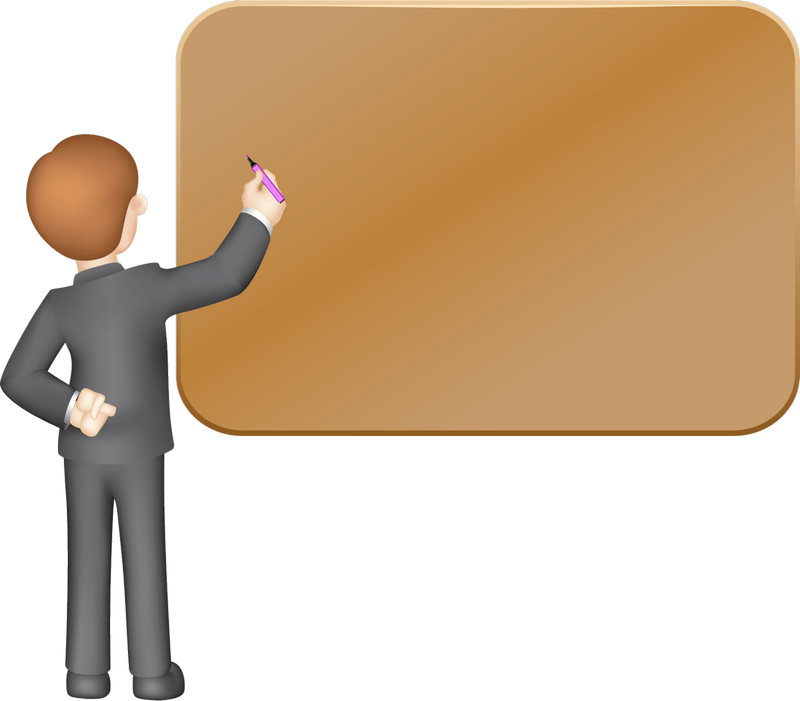 Выполнить упражнение 55. Вставить союзное слово который в нужной форме.